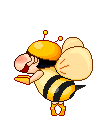 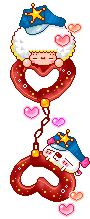 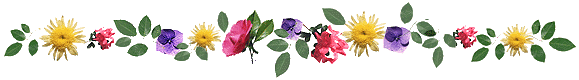 PHÒNG GIÁO DỤC & ĐÀO TẠO HUYỆN GIA LÂM
TRƯỜNG MẦM NON HOA SỮA
Lĩnh vực: Phát triển nhận thức
Đề tài: Trò chuyện về ngày nhà giáo Việt Nam 20/11
Lớp: MGL 5-6 tuổi
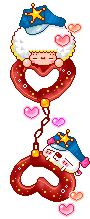 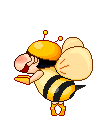 Giáo  viên: Trần Thị Hậu
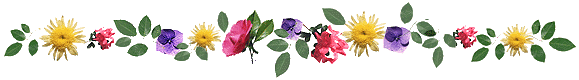 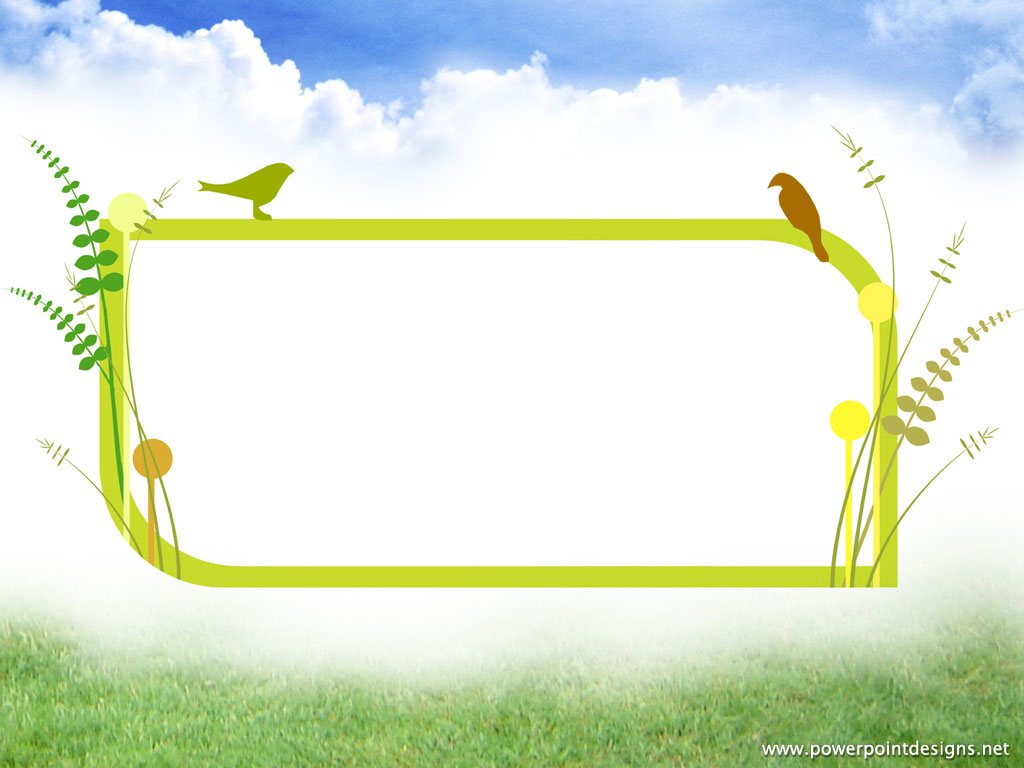 Hát và vận động 
“ Chúng cháu yêu cô lắm”
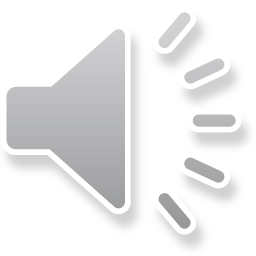 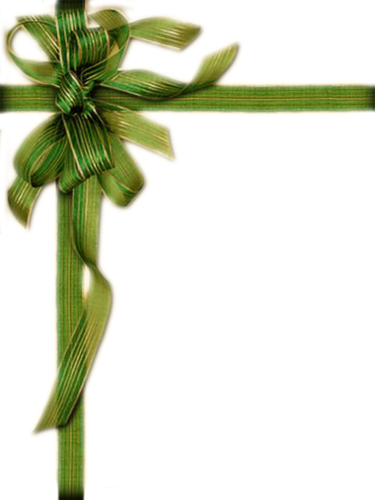 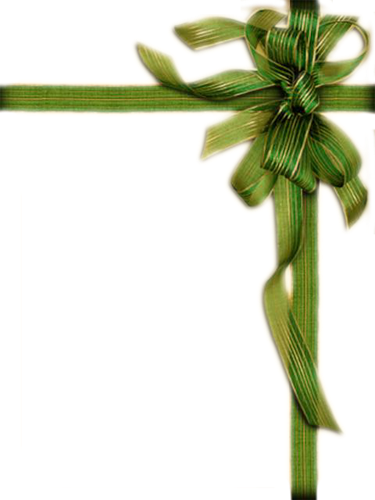 Hoạt động 1: 
Xem video về ngày 20/11
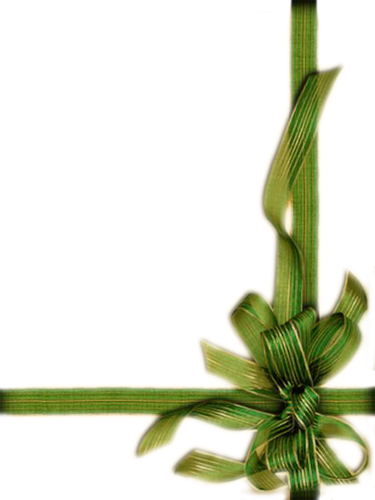 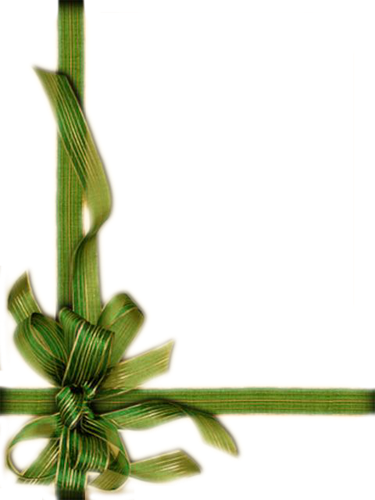 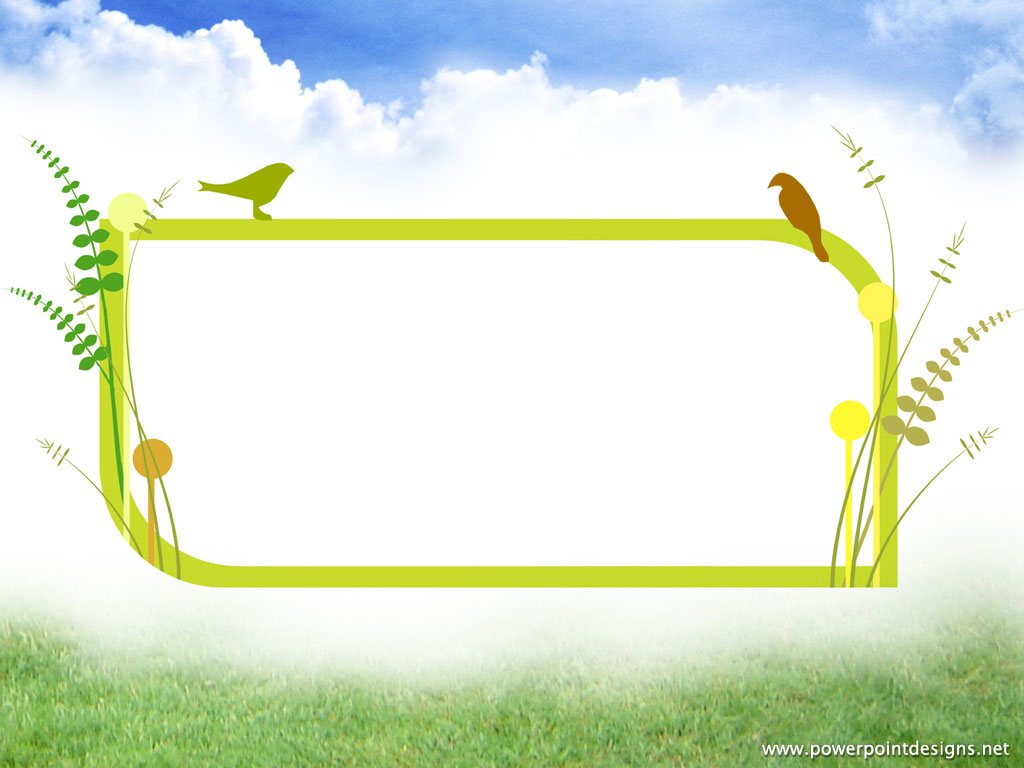 Các con vừa xem đoạn video nói về ngày gì ?
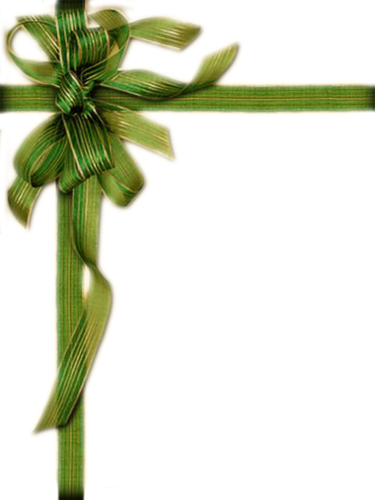 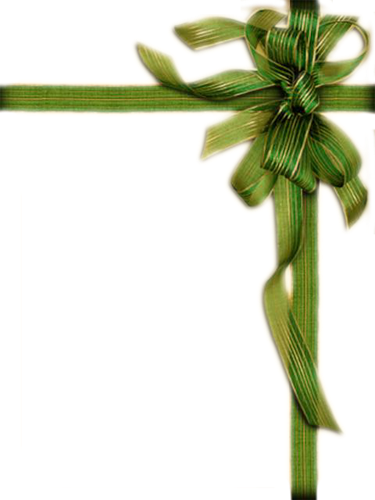 Video nói về ngày 20/11
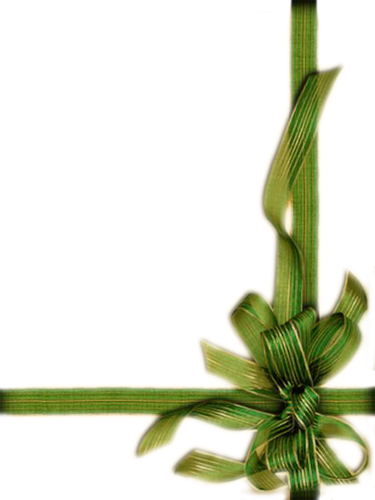 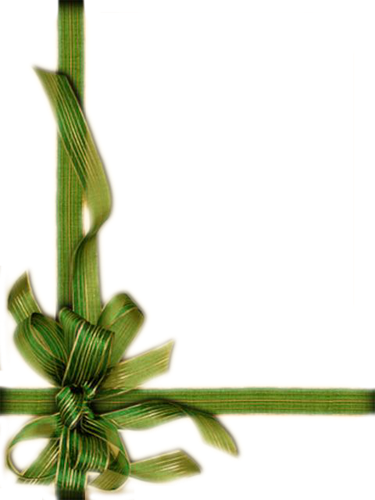 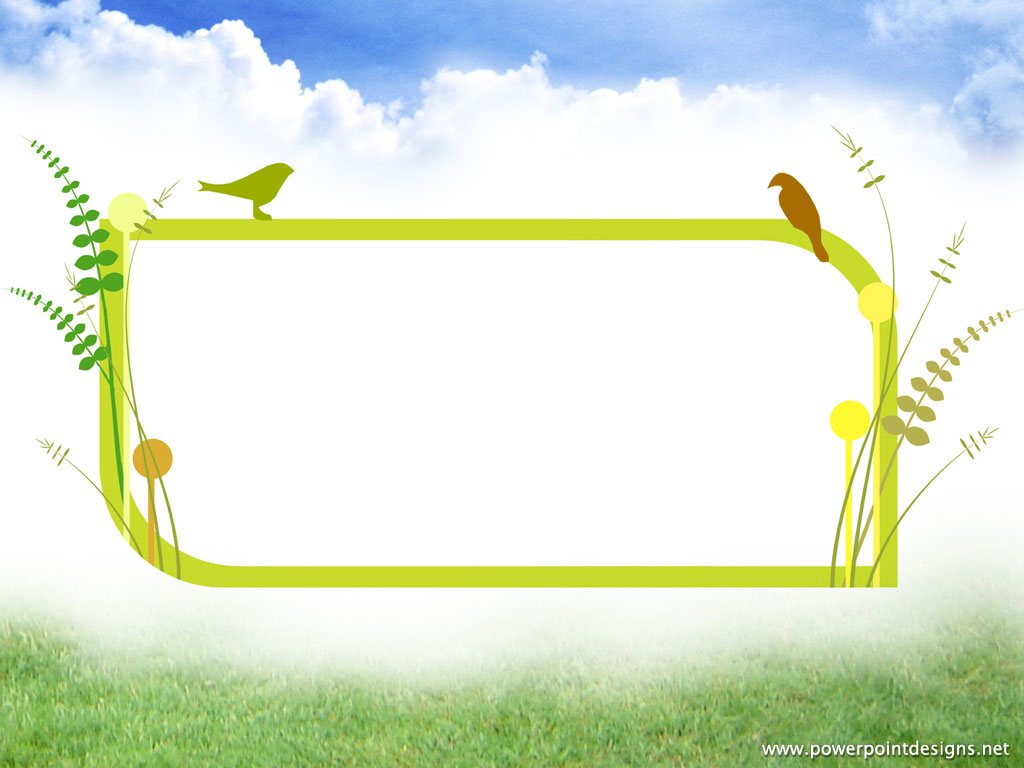 Ngày 20/11 là ngày tôn vinh những ai?
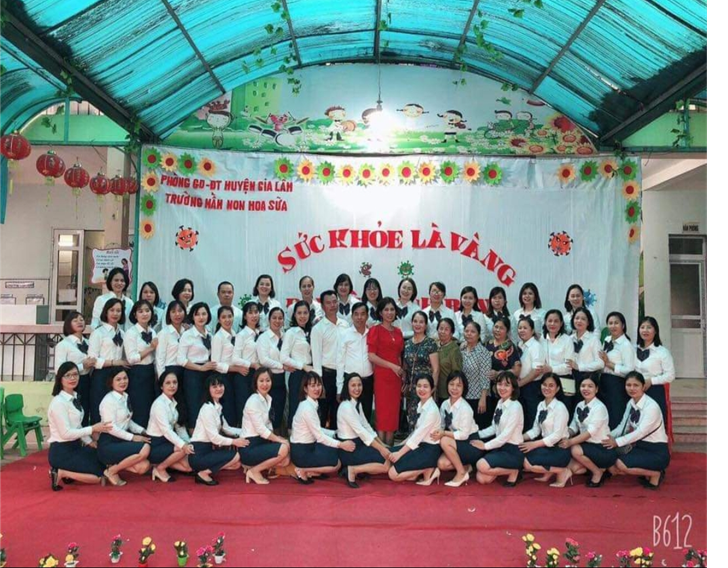 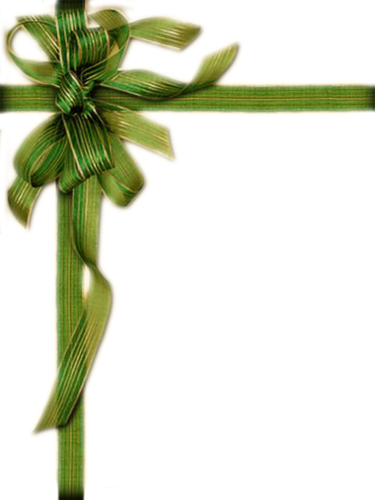 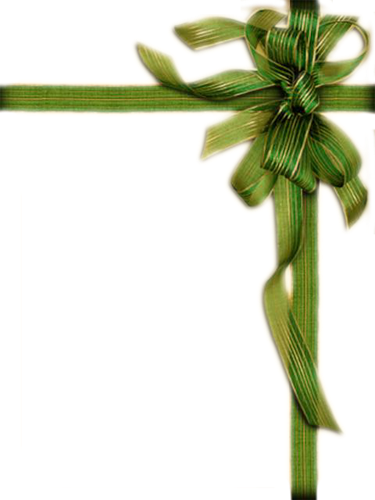 Hoạt động 2: 
Quan sát – Đàm thoại về các hoạt động trong ngày 20/11
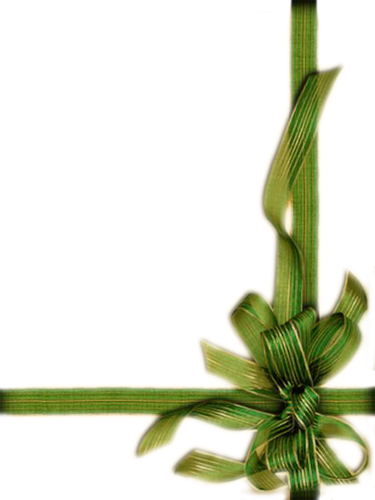 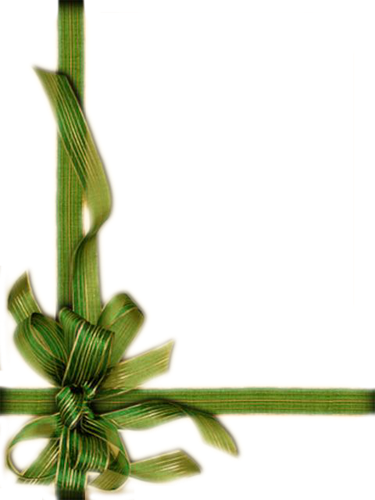 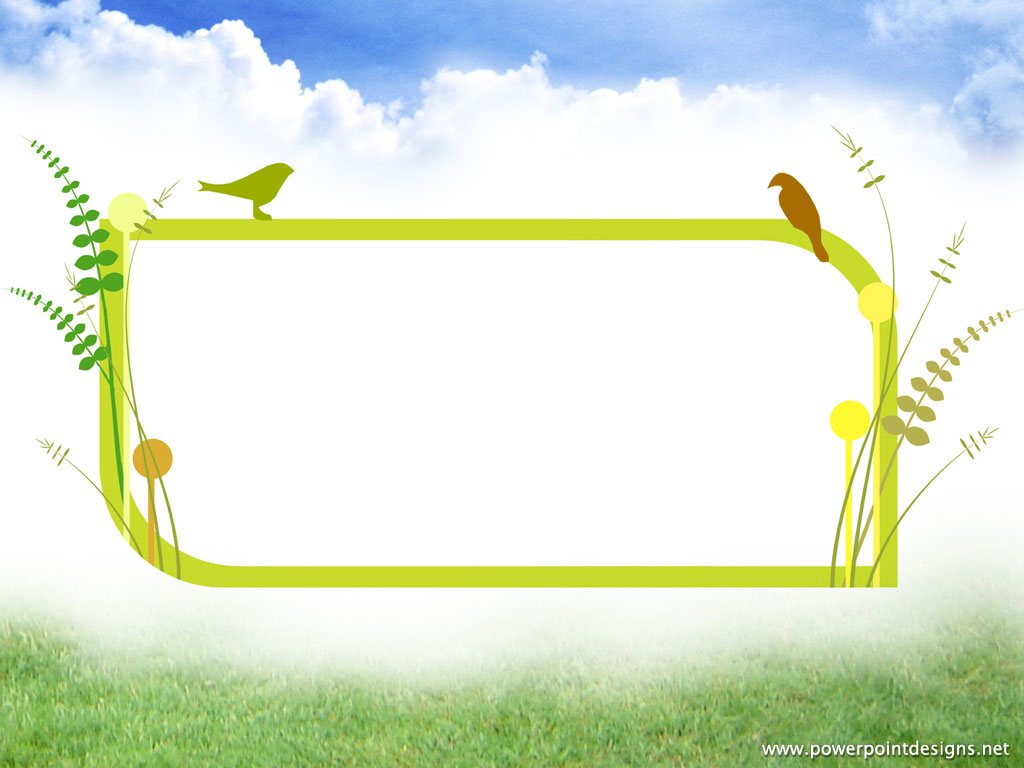 Những hoạt động gì được tổ chức trong ngày 20/11?
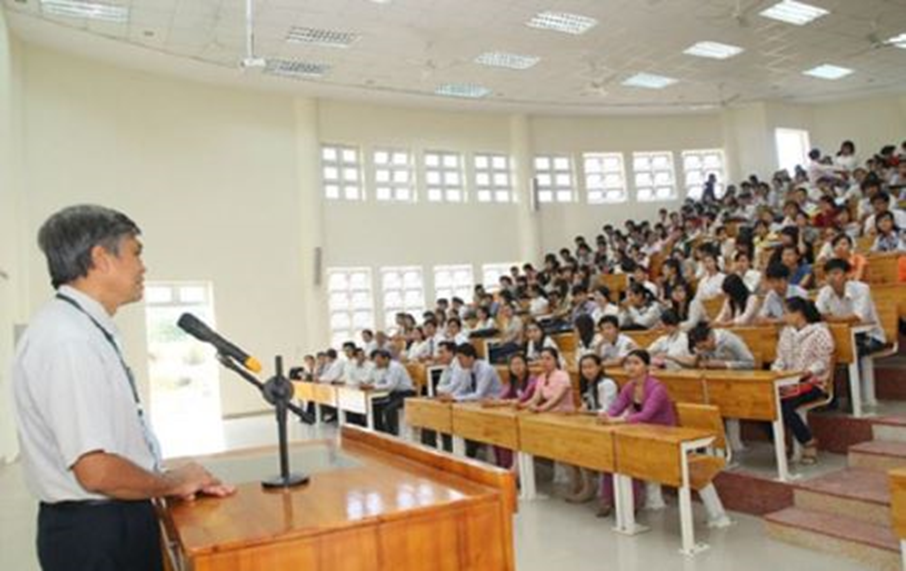 Mittinh ngày nhà giáo Việt Nam 20-11
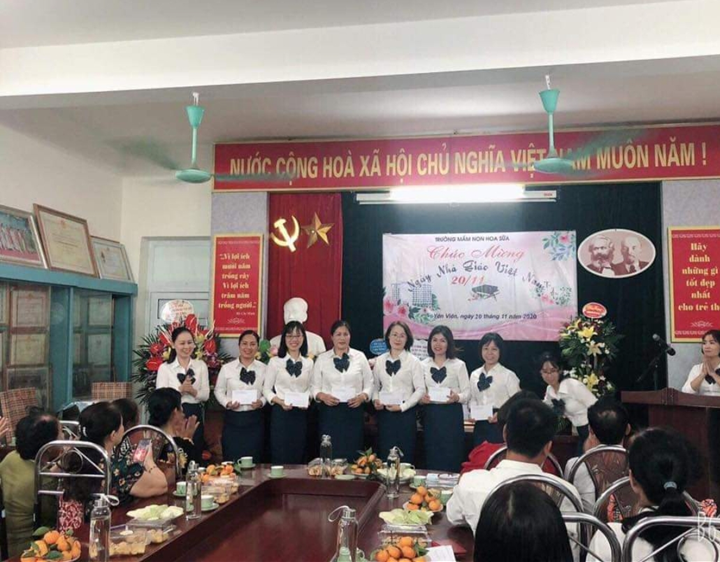 Tuyên dương khen thưởng
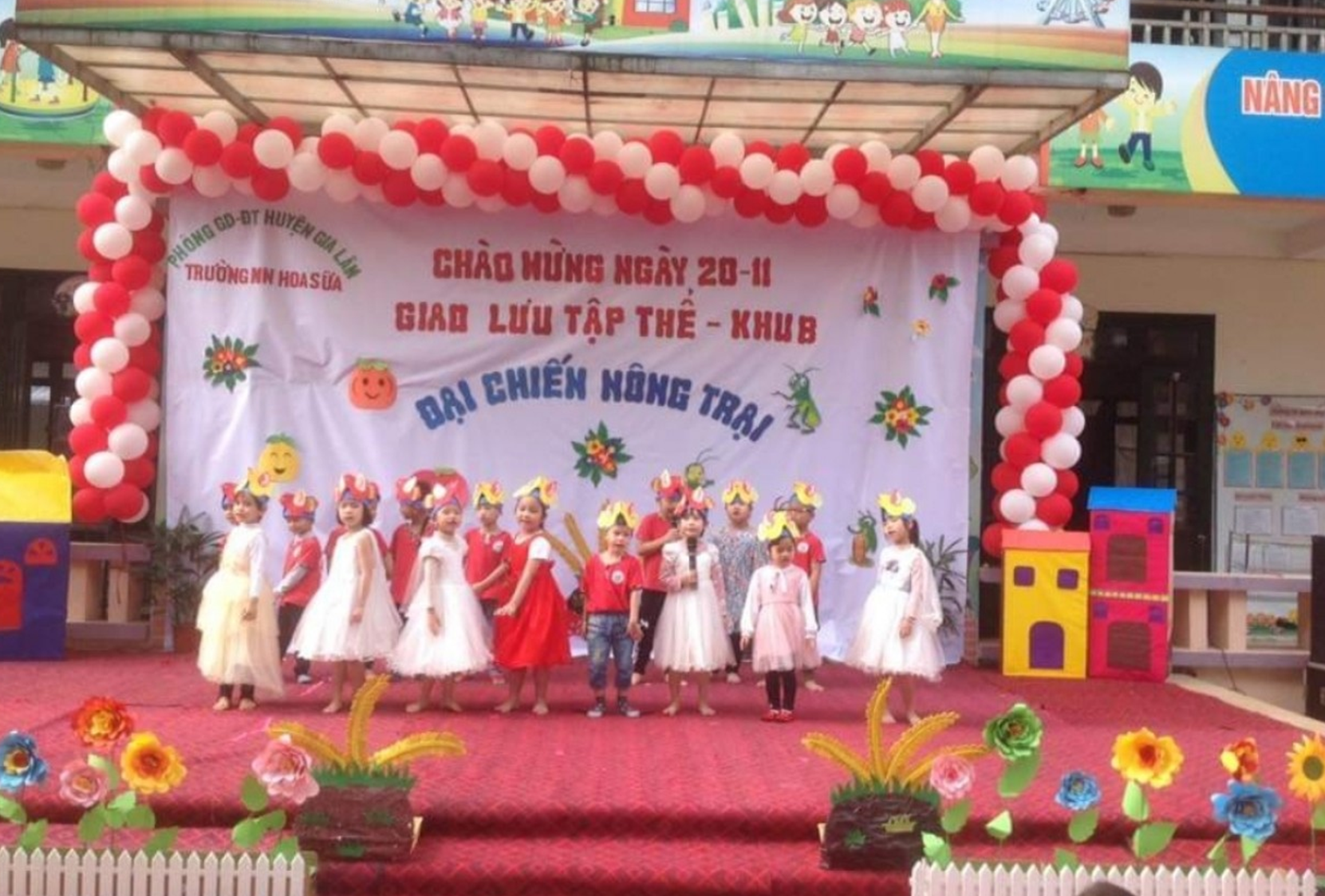 Biểu diễn văn nghệ
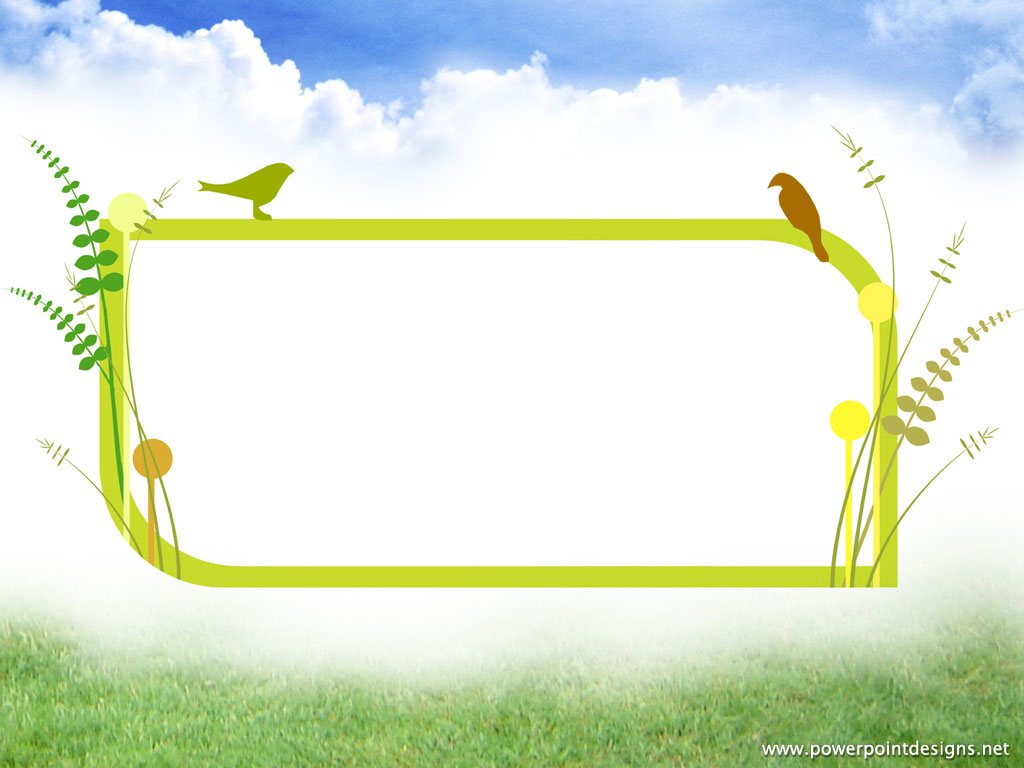 Các con sẽ làm gì để thể hiện tình yêu đối với cô giáo trong ngày 20-11?
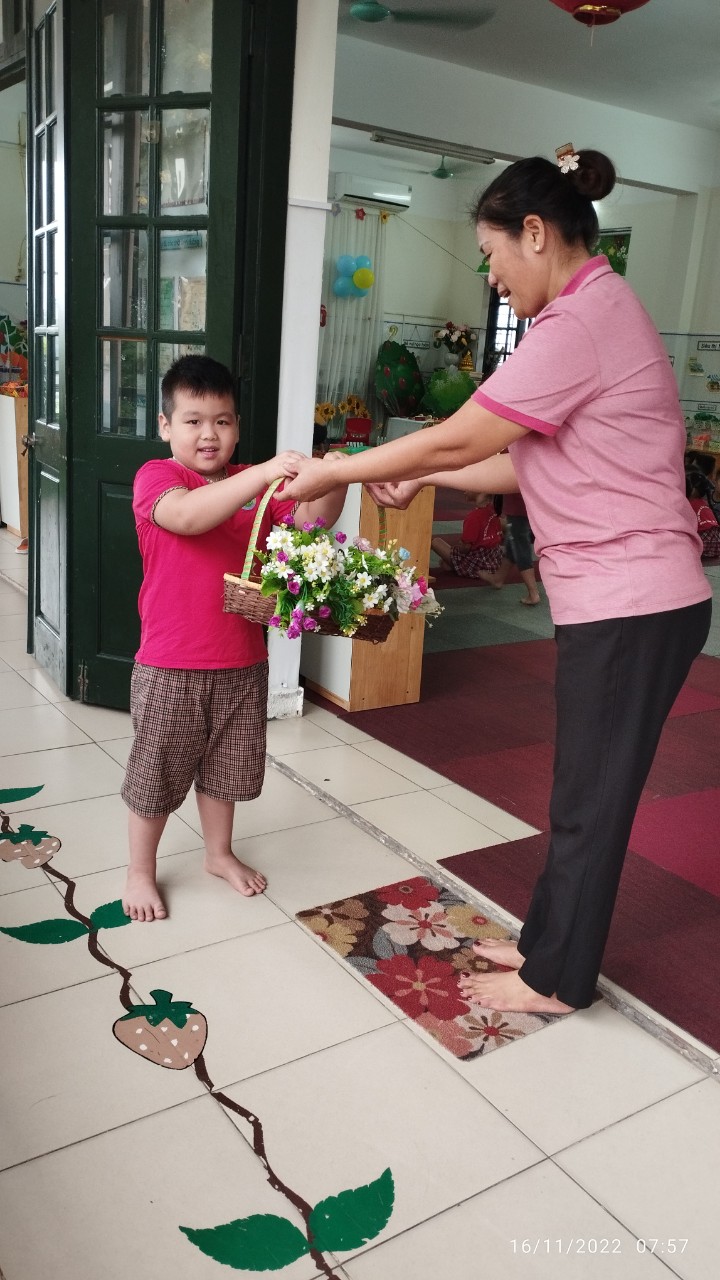 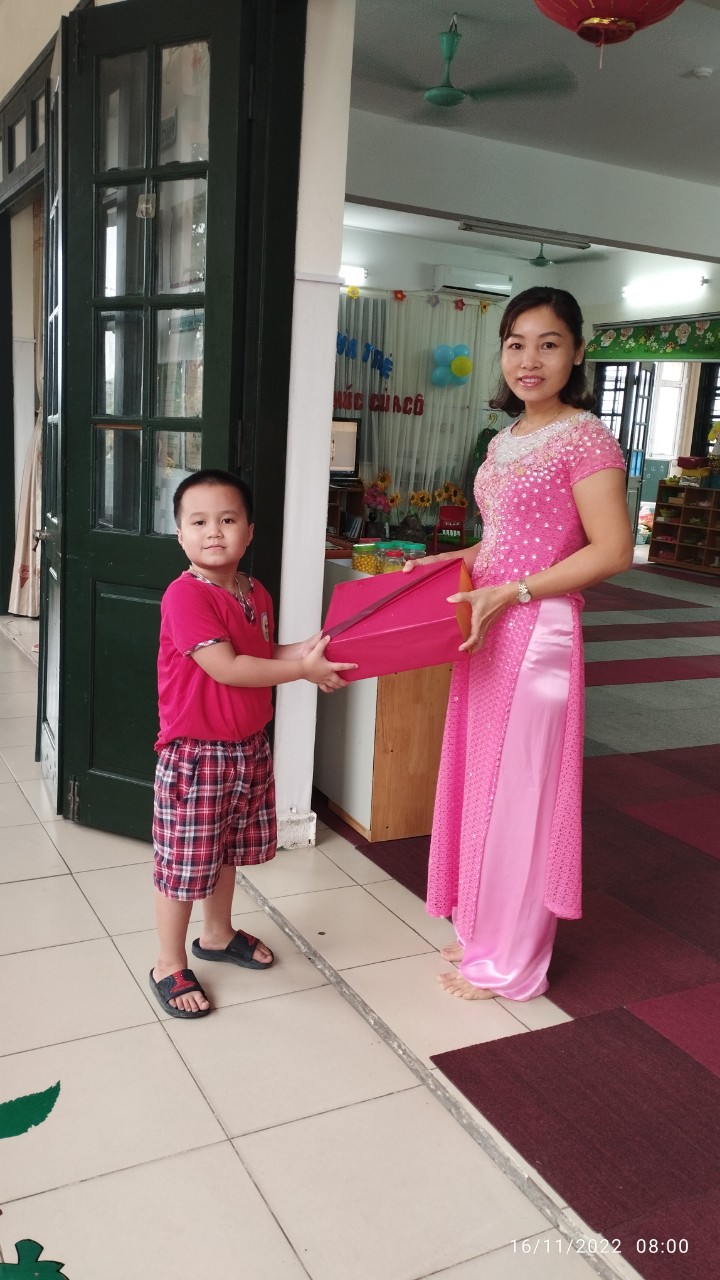 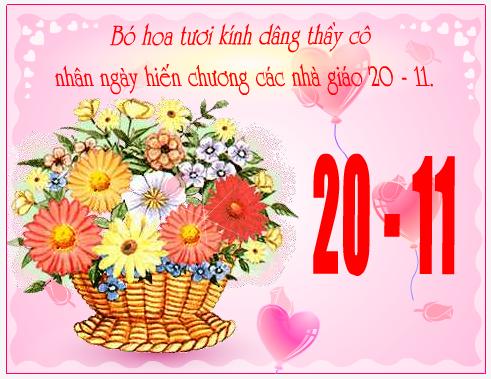 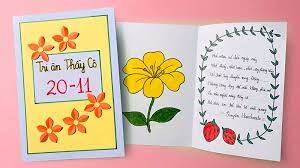 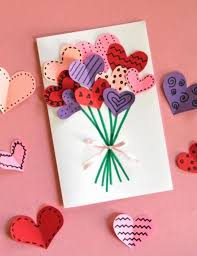 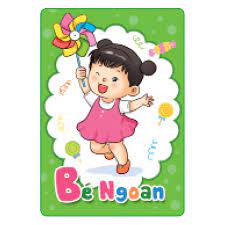 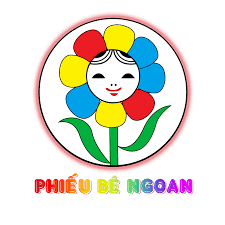 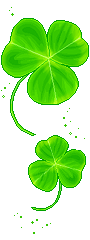 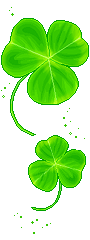 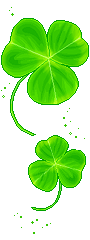 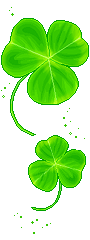 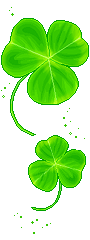 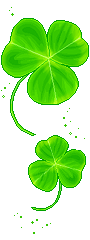 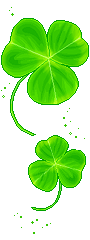 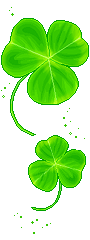 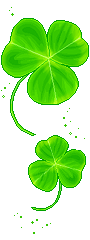 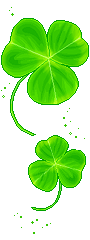 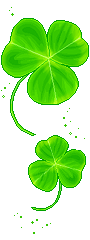 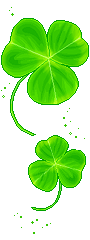 Hoạt động 3:  Cũng cố kiến thức
Trò chơi: Thử tài của bé
1
Phụ nữ Việt Nam
A
Thành lập QĐND Việt Nam
B
C
Thầy thuốc Việt Nam
D
Ngày 20/11 là ngày gì?
10
1
2
4
6
7
9
HÕt giê
3
5
8
Nhà giáo Việt Nam
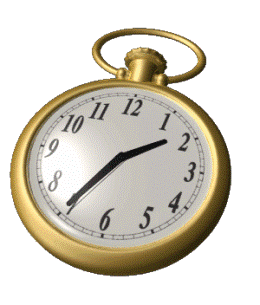 3
Hoạt động nào diễn ra trong ngày 20/11
4
HÕt giê
1
2
3
6
10
5
7
8
9
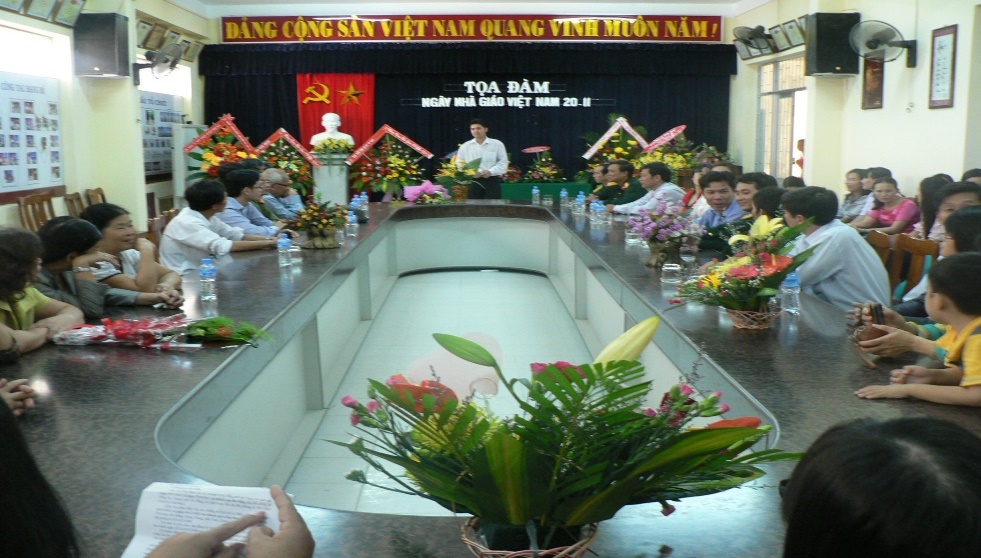 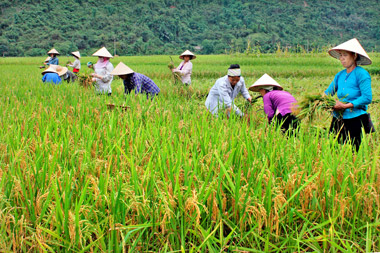 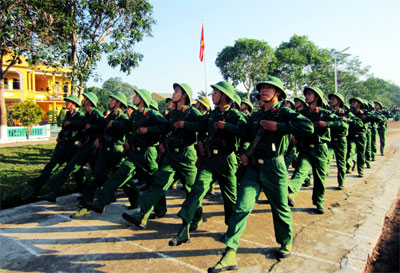 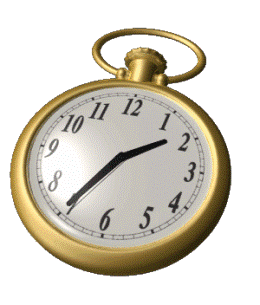 4
Tình cảm của các cháu
 dành cho cô giáo trong ngày 20/11
HÕt giê
1
2
3
4
5
6
7
8
9
10
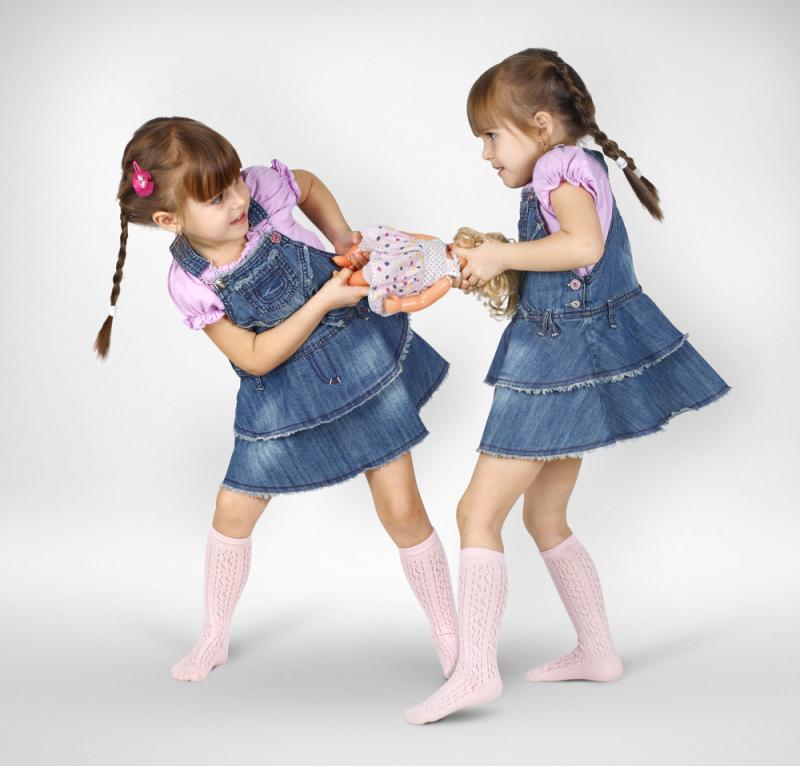 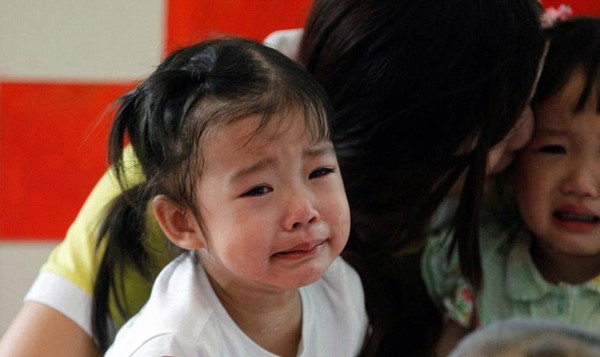 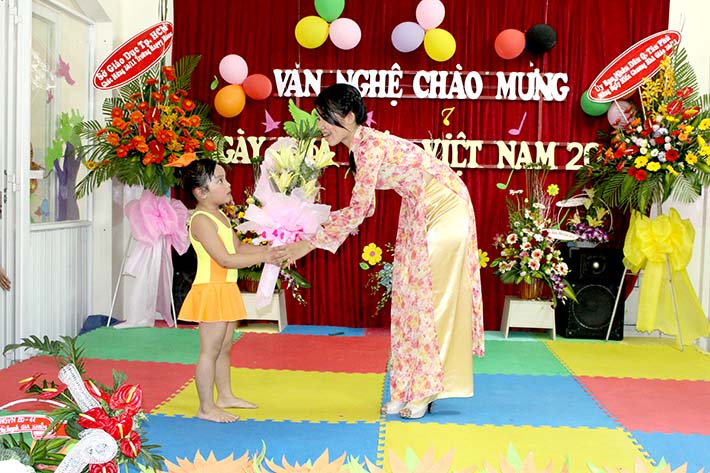 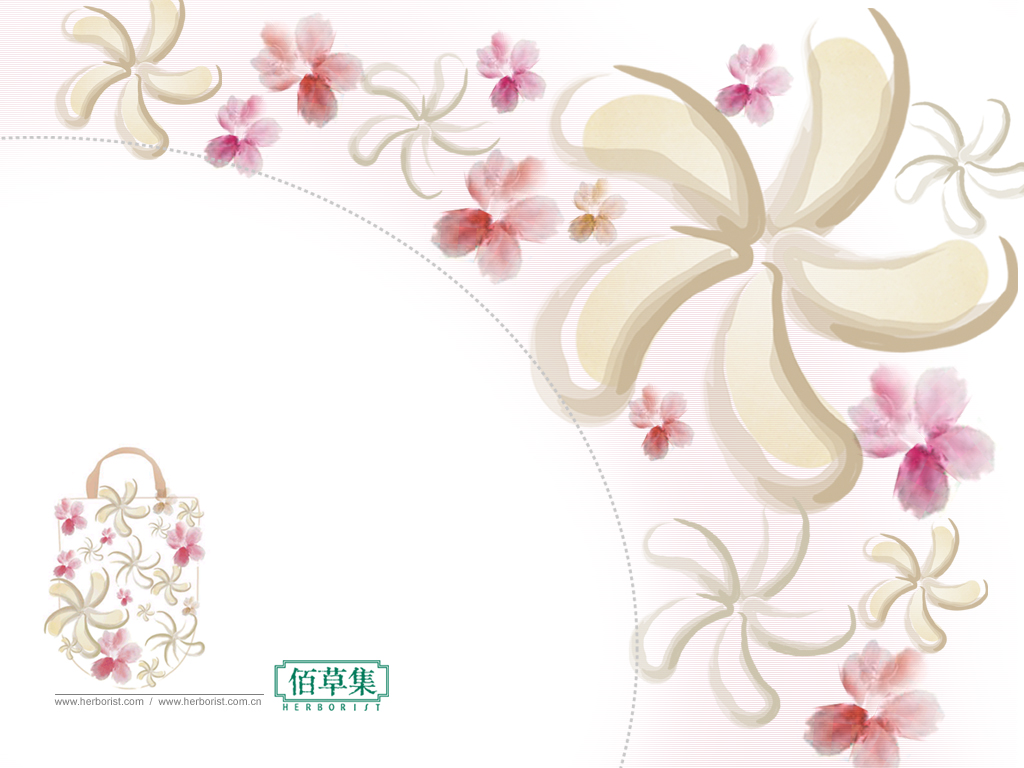 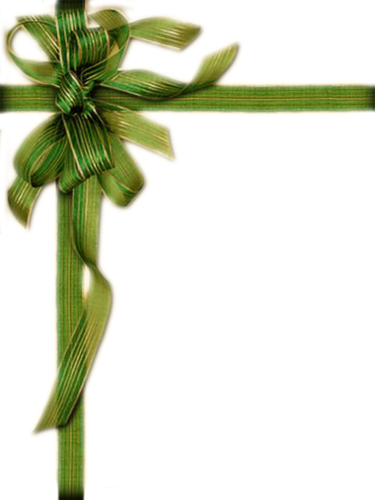 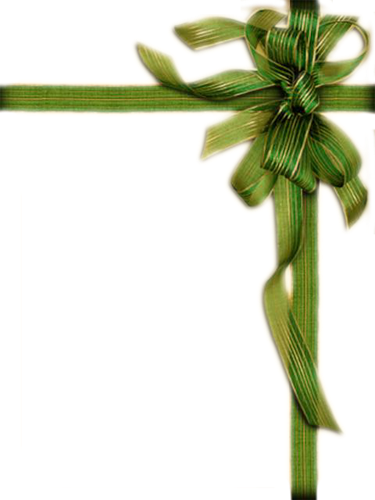 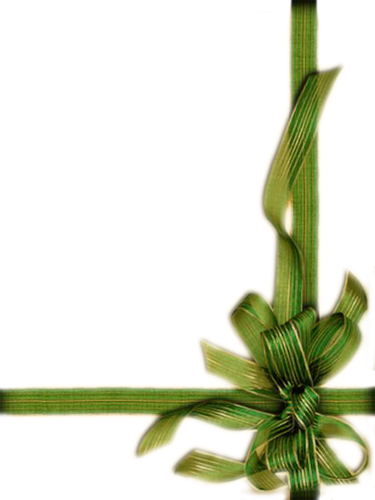 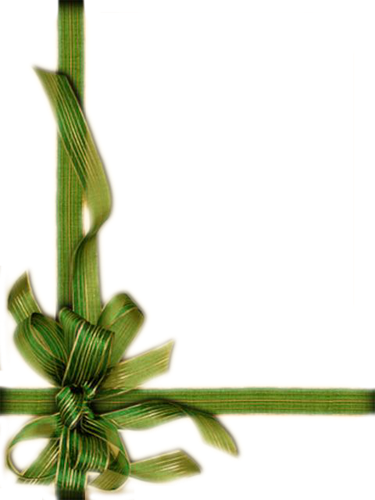 Trò chơi: Bé khéo tay
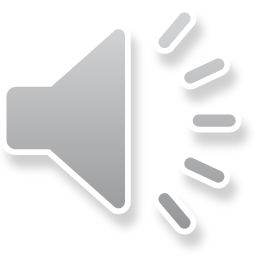 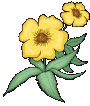 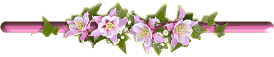 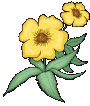 Bài học đến đây đã kết thúc.
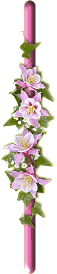 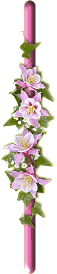 Chúc các con chăm ngoan, học giỏi
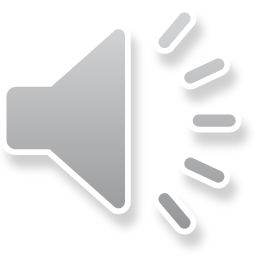 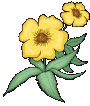 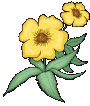 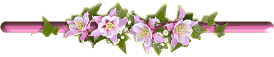